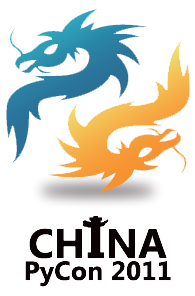 Python 于 web-game 的应用
赖勇浩（http://laiyonghao.com）
2011.12.04
1
自我介绍
网游从业超过 6 年
曾在网易、江苏盛典（广州）等公司工作
珠三角技术沙龙
赖勇浩的编程私伙局
pv 1,000,000+
csdn blog  top100
twitter/weibo/42qu/CPyUG/gzlug
天下盛境
团队建设
项目管理
服务器端
通信与安全
斩魂
服务器端
AI
幻想三国、疯狂石头和泡泡游戏等
2
启发于……
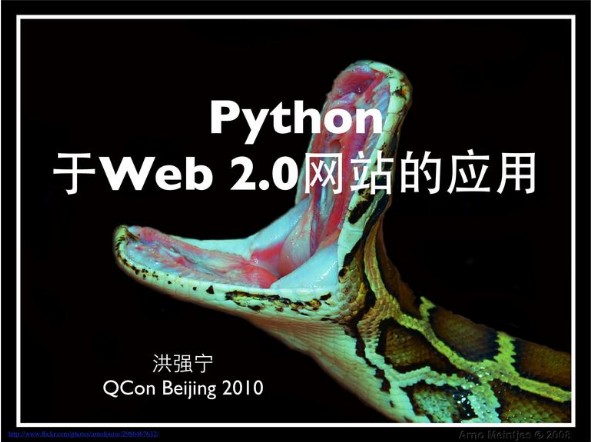 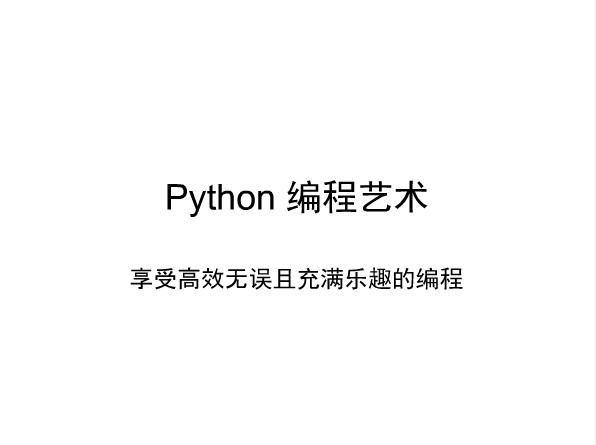 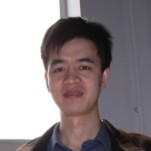 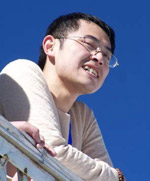 http://slidesha.re/aGrXfY
http://slidesha.re/fQhtkL
3
以我经历的项目为蓝本，向大家讲述 web-game 服务器端技术与工具
源于项目，高于项目。
4
项目介绍1
天下盛境
横版卷轴
动作类网页游戏
0505u.com
服务器端完全使用 Python 开发
2010.08~现在
5
项目介绍2
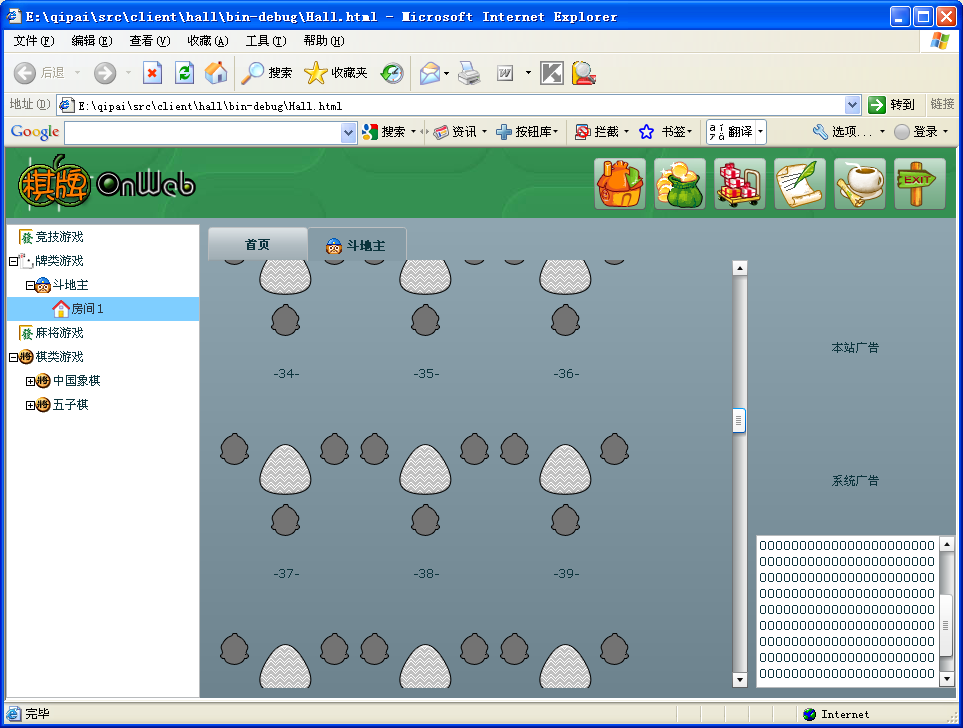 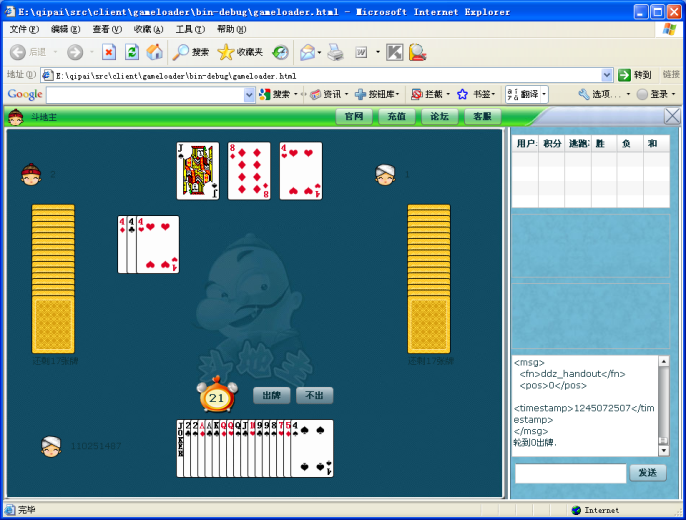 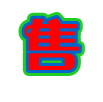 棋牌OnWeb
QQgame copy cat
http://qp-demo.laiyonghao.com/client/
服务器端完全使用 Python 开发
2009.01~2009.03
6
library
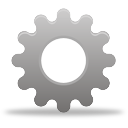 7
Python 在 Python 项目中的位置
Python
C/C++
C/C++
lua
Python
lua
8
大中型 Python 项目
9
大中型 Python 项目
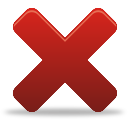 10
大中型 Python 项目
11
lib 应该在 Lib/site-packages 目录
12
要整这么复杂吗？
13
就一个 setup.py 而已……
避免手写 setup.py
如何建立命名空间包
14
神器 paster
http://pypi.python.org/pypi/PasteScript
创建、安装、测试、部署、运行
Many different kinds of projects have created skeletons for their projects (Pylons, TurboGears, ZopeSkel, and others).
http://pypi.python.org/pypi/PasteDeploy
15
基本用法
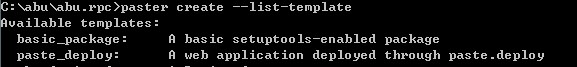 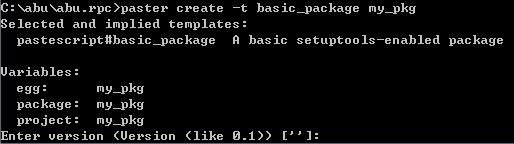 16
pbp.skels
http://pypi.python.org/pypi/pbp.skels
pbp.skels is a collection of templates to speed up the creation of standardized, boiler-plate code.
17
paster create -t pbp_package my.package
18
http://lucasmanual.com/mywiki/PythonPaste
编写自己的 templates, commands
19
开发、测试、打包、更新
python setup.py develop
python setup.py test
python setup.py bdist
python setup.py sdist --formats=gztar,zip
python setup.py register
python setup.py upload
20
virtualenv
http://pypi.python.org/pypi/virtualenv
Virtual Python Environment builder
《Python于Web 2.0网站的应用》介绍过了
21
plugin
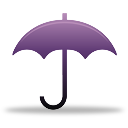 22
what is the difference between plugin and library?
A plugin extends the capabilities of a larger application. 
A library is a collection of subroutines or classes used to develop software.

http://stackoverflow.com/a/2792342
23
以《棋牌OnWeb》为例……
24
到后台看看……
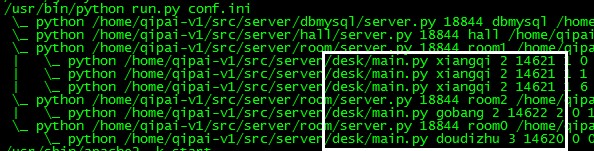 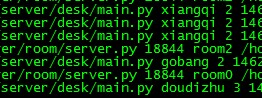 25
神器 setuptools
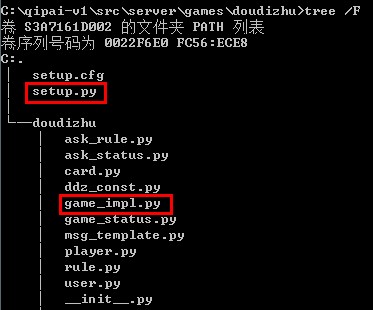 26
setup.py
entry_points="""
      # -*- Entry points: -*-
      [qipaionweb.games]
      doudizhu = doudizhu.game_impl:GameImpl
      """
27
def get_game_impl_class(game_name):
	group = 'qipaionweb.games'
	prj = game_name
	return pkg_resources.load_entry_point(
		prj, 
		group, 
		game_name)
28
接口与实现
game_interface
与房间进程交互
通用功能（踢人）
计时器管理
定义接口
game_impl
实现接口
实现业务逻辑
不接触网络
不接触数据库
单线程
29
进阶：Trac Component Architecture
trac.core.ComponentManager
trac.core.Component
trac.core.ExtensionPoint
trac.core.Interface
http://trac.edgewall.org/wiki/TracDev/ComponentArchitecture
http://trac.edgewall.org/wiki/TracDev/PluginDevelopment
30
参考：ulipad
http://code.google.com/p/ulipad/source/browse/trunk/modules/Mixin.py
另一种 plugin 机制
31
I/O
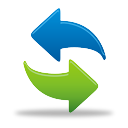 32
I/O needs to be done differently.
33
I/O needs to be done differently.
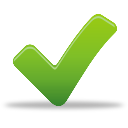 34
35
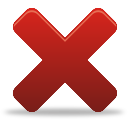 http://s3.amazonaws.com/four.livejournal/20091117/jsconf.pdf
36
This is how I/O should be done.
def sign_in(username, password):
	result = db.query('select ...')
	if len(result) == 1:
		token = game.sign_in(...)
		return token
2
DB
1
3
6
4
sign_in
5
game
37
7
协程才是未来！
38
gevent
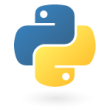 39
gevent = libevent + greenlet
40
libevent
提供指定文件描述符事件发生时调用回调函数的机制
timeouts, signals
41
greenlet
green thread
user space
pseudo-concurrently
scheduled by VM
http://wikipedia.org/wiki/Green_threads
greenlet = python's green thread
42
echo server
from gevent.server import StreamServer
def echo(socket, address):
    fileobj = socket.makefile()
    while True:
        line = fileobj.readline()
        if not line:
            break
        if line.strip().lower() == 'quit':
            print ("client quit")
            break
        fileobj.write(line)
        fileobj.flush()
if __name__ == '__main__':
    server = StreamServer(('0.0.0.0', 6000), echo)
    print ('Starting echo server on port 6000')
    server.serve_forever()
43
参考：eurasia
http://code.google.com/p/eurasia/
44
protocol
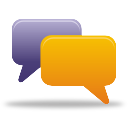 45
google protobuf
http://code.google.com/p/protobuf/
协议描述语言
C++、java、Python and more
46
RPC
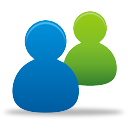 47
abu.RPC = gevent + protobuf
48
abu.RPC
更小（得益于 google protobuf）
更快（得益于 libevent）
同步API（利益于 greenlet）
并行管线
双向调用
49
并行管线
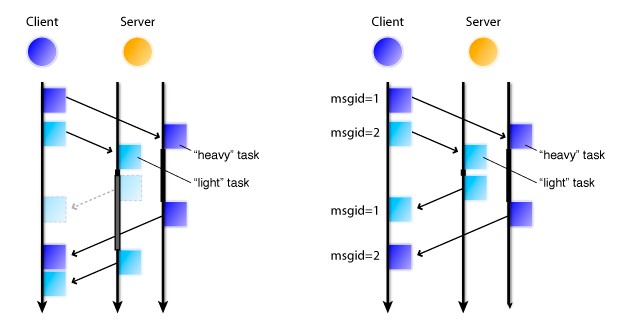 http://wiki.msgpack.org/display/MSGPACK/Design+of+RPC
50
echo server
from abu.rpc import Server, send_return
import echo_pb2 as echo
class EchoService(echo.EchoService):
    @send_return
    def echo(self, controller, request, done):
        return request
server = Server(('0.0.0.0', 1008),(EchoService(),))
print 'serving...'
server.serve_forever()
51
publish-subscribe
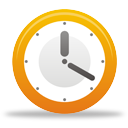 52
import message
def hello(context, name):
  print 'hello, %s.'%name
message.sub('greet', hello)
message.pub('greet', 'lai')
hello, lai.
53
python-message
http://pypi.python.org/pypi/message
进程内的 publish-subscribe 机制
受 falcon 编程语言启发而写
http://www.slideshare.net/laiyonghao/pythonmessage010
应用于任务、邮件、好友等子系统
54
utils
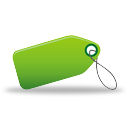 55
absolute32
http://pypi.python.org/pypi/absolute32
[-2**31, 2**31-1]
ubuntu 10.04 LTS 32-bit/64-bit
python 2.6/3.1 
    hash
    add
    crc
    adler
56
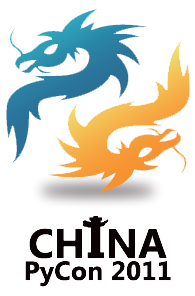 谢谢。Q&A
http://laiyonghao.com
57